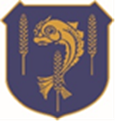 Term: One
Year Group: Seven
Subject: History
Topic: Medieval England
History ‘Home Learning’
This task menu shows what the students will be doing for each homework. The homework is designed to ensure students are refining skills that are important to history such as source analysis, extended writing and making a judgement based on evidence.
1
2
3
4